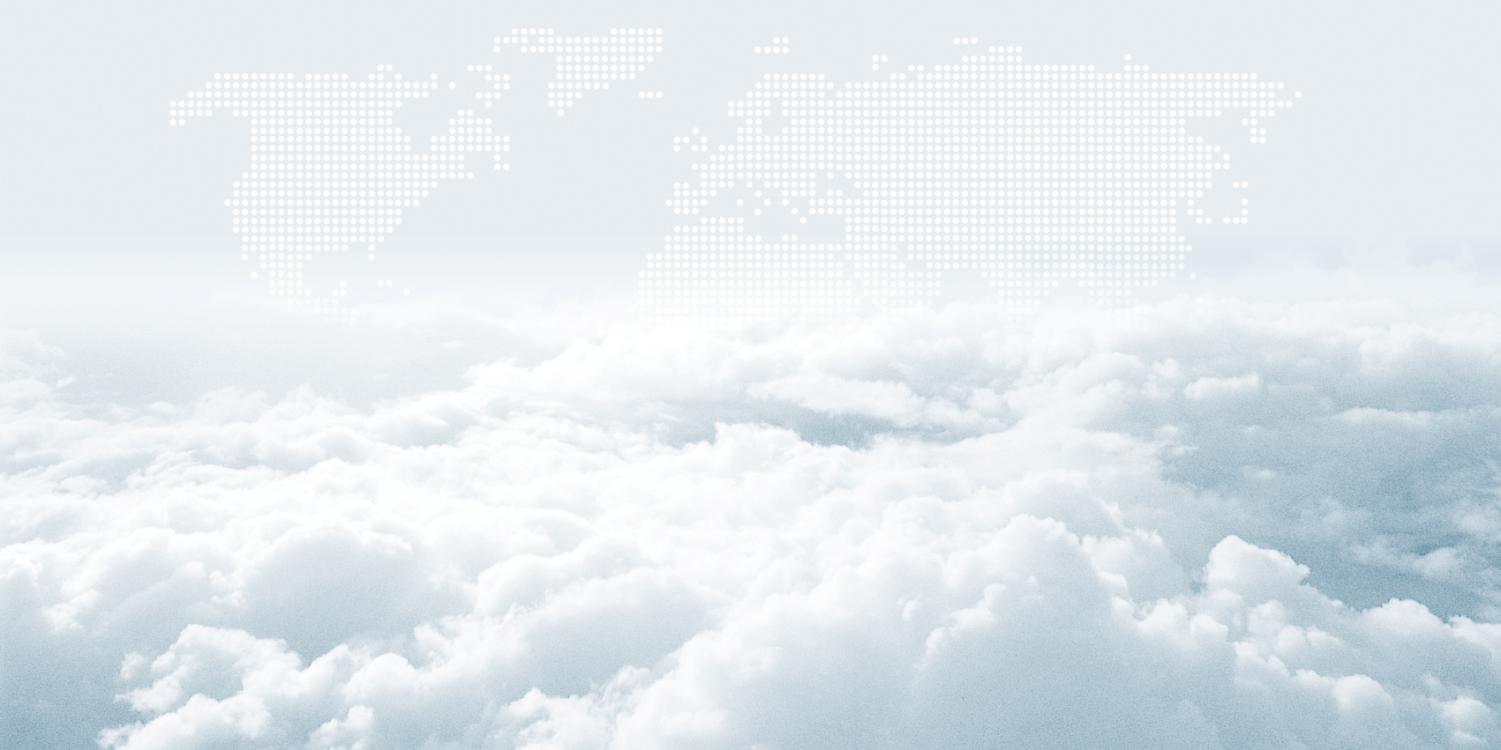 资本逻辑  投资智慧  趋势为王  共赢财富
龙泽交易天机

K线组合利器之大阳线（一）
龙泽K线天机系列
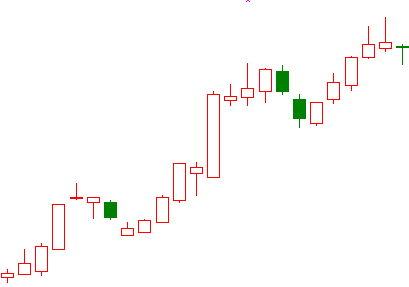 分时决定 K线  K 线决定位置 
位置决定形态  形态决定浪形 
浪形决定性质  性质决定盈亏
[Speaker Notes: K线是证券投资的基础，是进入证券市场中的第一堂课，江氏K线天机对各种K线形态进行了量化的定义，对每个形态背后多空资金是如何博弈的、散户的思维方式和主力的思维方式有何不同、同一个形态在股价运行的不同位置出现时的不同含义等问题，都进行了深度解读。在传统的技术分析中，从K线图中只能解读到走高走低等有限的信息，江氏K线天机颠覆了这种红买绿卖表象的分析方式，而是从多空博弈的角度解读了股价运行的逻辑。]
1
大阳线的结构
大阳线的分类
大阳线的功能和意义
大阳线的有效性和无效性
大阳线出现的有效位置
2
3
4
5
收盘价
½
实体
中间价
开盘价
一、大阳线的结构
大阳线是指实体大于7%的K线，当天低开5%、上涨2%也称为大阳线。
最好的大阳线是开盘价就是当天的最低价，收盘价就是当天的最高价，K线结构为没有上下影线的阳K线。
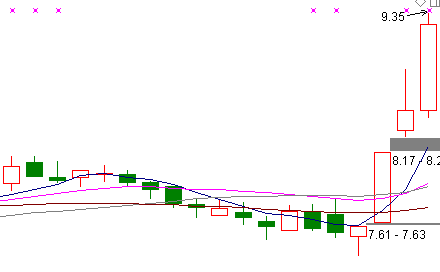 [Speaker Notes: 在大阳线战法中，量能要求温和放量或是倍量，不可以是巨量。]
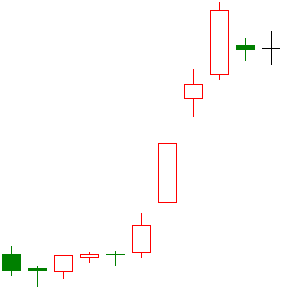 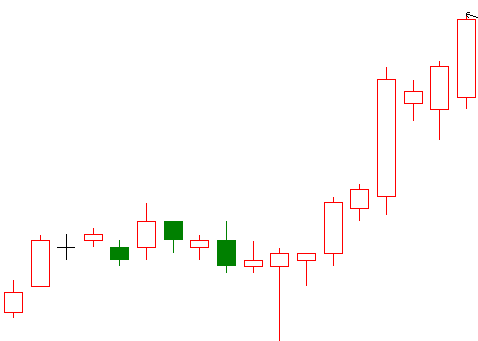 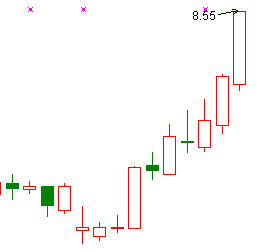 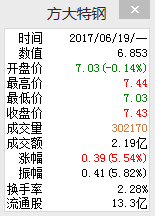 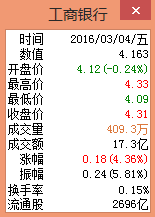 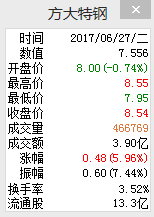 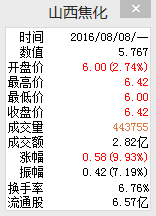 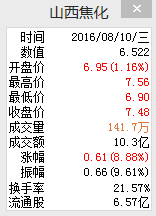 二、大阳线的分类
高开高走大阳线，逼空行为，拥有强大做多力量，阳线实体越大，爆发力越强。
高开高走大阳线
低开高走大阳线
平开大阳线
平开大阳线，是指在昨天收盘价开盘的大阳线，具备高开高走和低开高走两种大阳线功能。
低开高走大阳线，有洗盘、吸货的双重功能，振幅比较大，大多处于阶段性底部或是突破平台位置。
二、大阳线的分类
高开高走大阳线，逼空行为，拥有强大做多力量，阳线实体越大，爆发力越强。
1、高开高走大阳线
前一日收盘价
低开高走大阳线，有洗盘、吸货的双重功能，振幅比较大，大多处于阶段性底部或是突破平台位置。
2、低开高走大阳线
前一日收盘价
平开大阳线，是指在昨天收盘价开盘的大阳线，具备高开高走和低开高走两种大阳线功能。
3、平开大阳线
前一日收盘价
三、大阳线的功能和意义
1、大阳线具有改变趋势的功能：
2、大阳线具有大幅拉升股价的功能
3、大阳线具有出货的功能
4、大阳线具有反弹诱多的功能
5、大阳线具有拉高吸筹的功能
……
[Speaker Notes: 短期趋势线：2个月内的趋势；
中期趋势线：2——6个月的趋势；
长期趋势线：6个月以上的趋势。
所有趋势线的突破点无论是往上还是往下，均是某个周期的均价线黏合点。突破短期趋势线为短期行情，突破中期趋势线为中期行情，突破长期趋势线则是长期行情或者牛市行情的来临。]
四、大阳线的有效性和无效性。
（一）有效大阳线
1、上、下影线只能有一个，下影线长度小于0.5%，上影线长度小于1%。
2、最好开盘价就是当天的最低价。
3、在分时图中阳线结构是由攻击波和攻击型量峰组成的。
4、盘口必须有3位数以上的多笔大单出现。
5、一旦涨停不再放量，当日量能是一周以来的倍量。
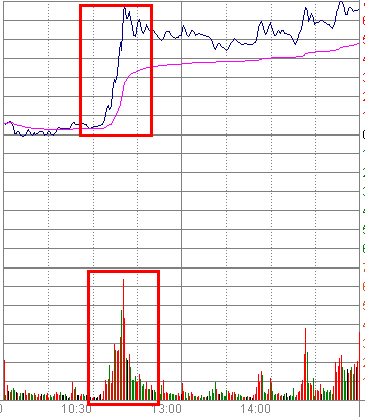 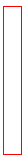 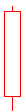 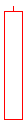 分时盘口波形分类：
长波：单波涨幅6%以上，一气呵成的波形。
中波：单波涨幅3%——6%，为最健康的波形。
短波：单波涨幅在3%以下的波形。
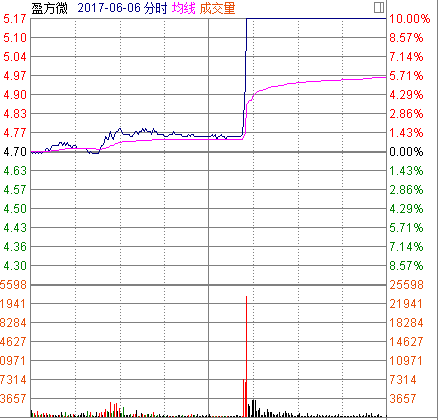 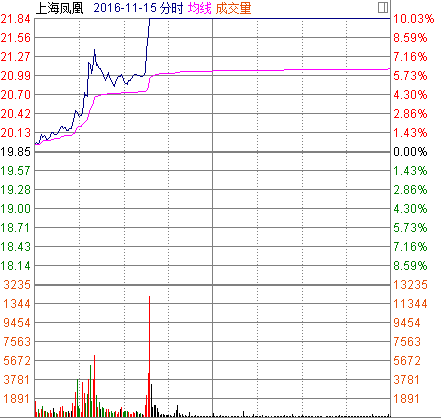 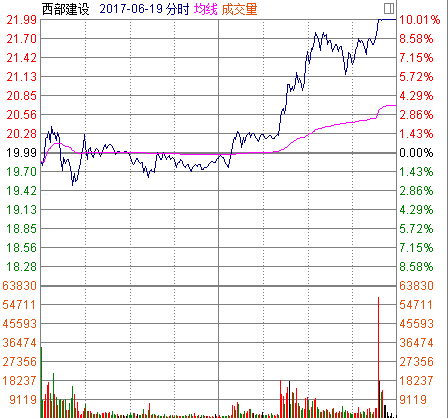 （二）无效大阳线
1、无主力建仓痕迹，突然出现的大阳线。
2、下降趋势中突然出现的大阳线，也没有突破下降趋势线，是下降途中的反弹。
3、分时图中出现收盘价高于均价线6个点的大阳线。
4、影线长度大于3%。
5、顶部出现的大阳线，或是达到前高点附近并已经连续创新高的大阳线。
6、长波大阳线。
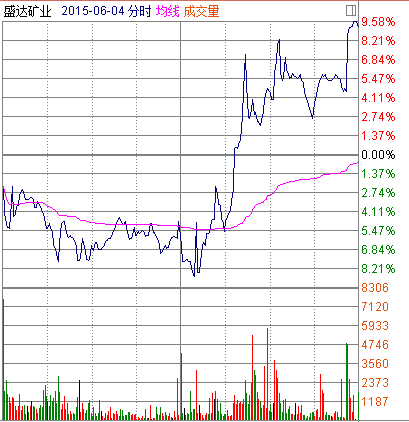 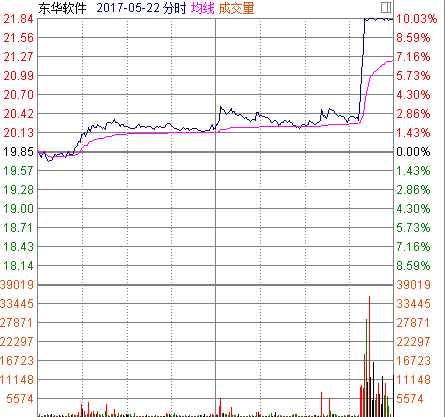 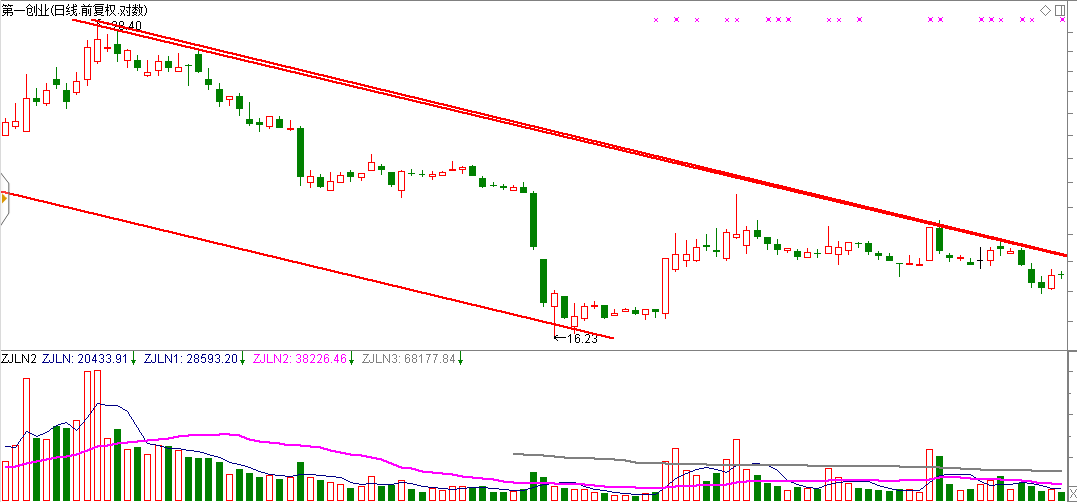 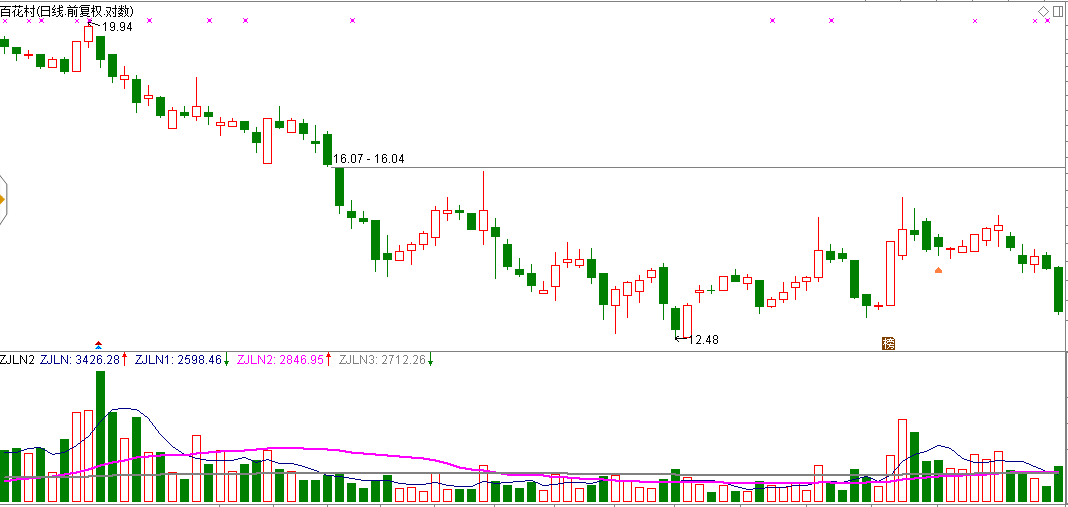 1
大阳线的结构
大阳线的分类
大阳线的功能和意义
大阳线的有效性和无效性
2
3
4
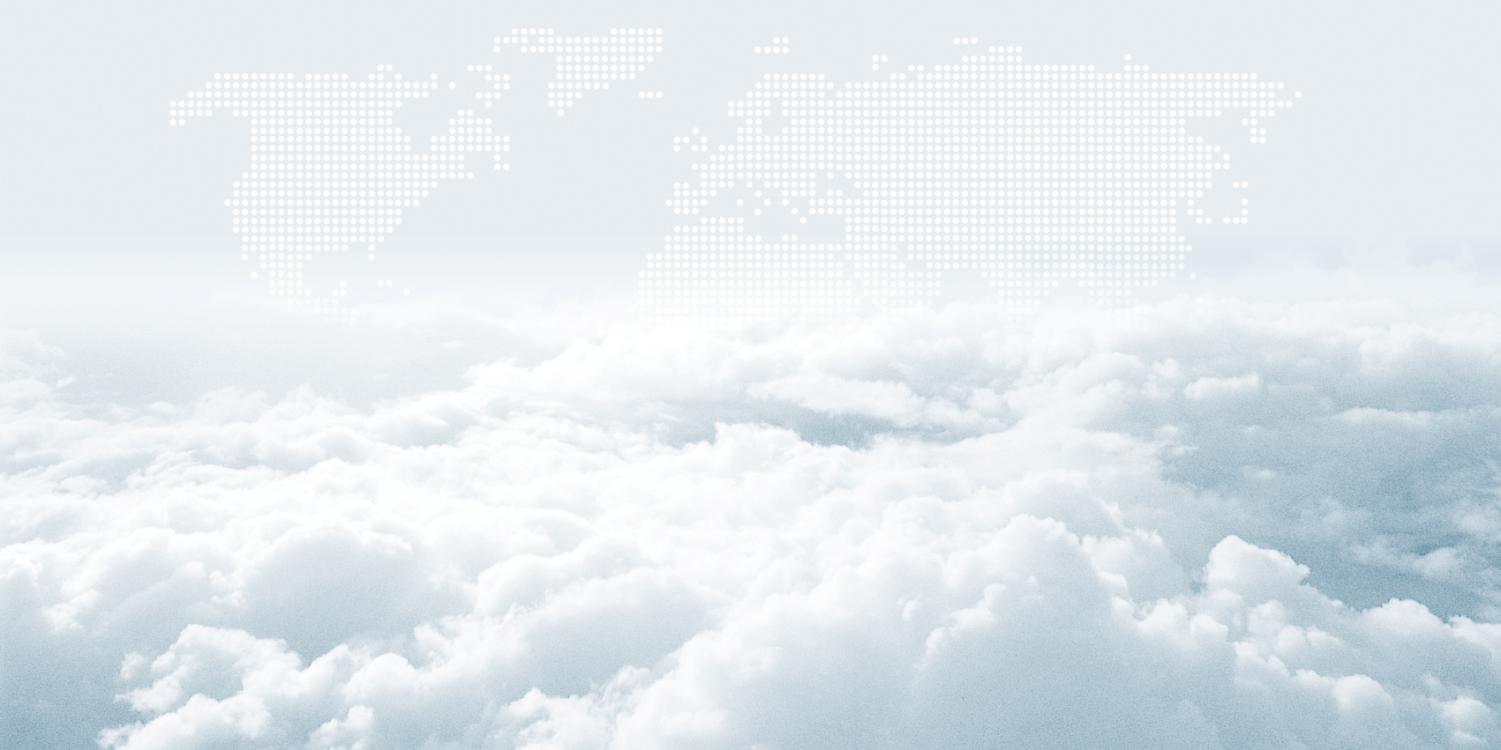 资本逻辑  投资智慧  趋势为王  共赢财富
龙泽交易天机

K线组合利器之大阳线（二）
1
大阳线的结构
大阳线的分类
大阳线的功能和意义
大阳线的有效性和无效性
大阳线出现的有效位置
2
3
4
5
五、大阳线出现的有效位置
1、高位充分下跌后形成低位箱体横盘震荡建仓，突破箱体平台时出现的大阳线。
2、股价经过主力低位建仓之后，进过了充分调整，在调整完毕时在重要均价线、重要黄金分割位、重要趋势线等支撑位出现的大阳线。
3、主升段起涨初期的第一个跳空高开高走的大阳线。
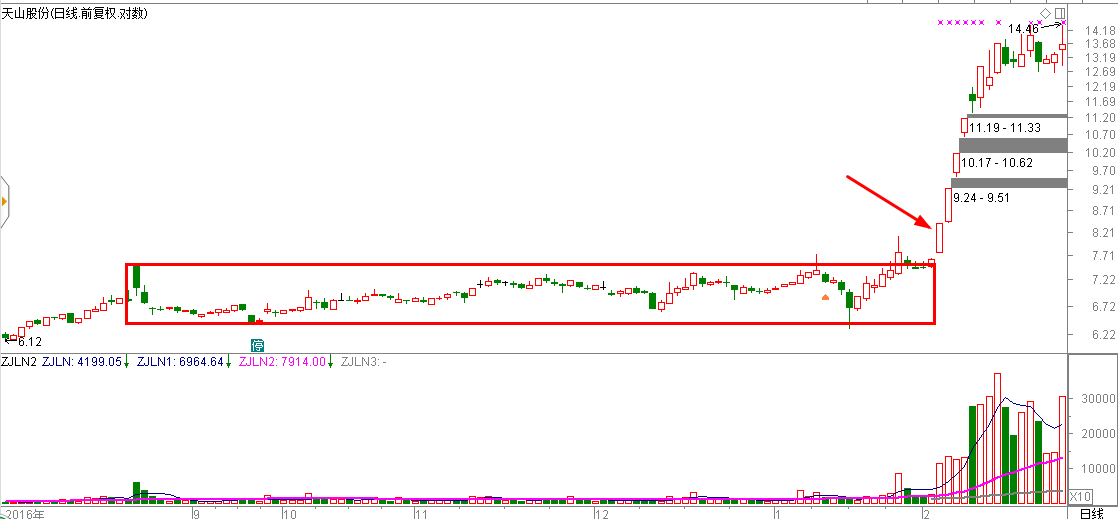 案例1：高位出现的大阳线——无效大阳线
长城影视（002071）2014年1月21日出现的大阳线
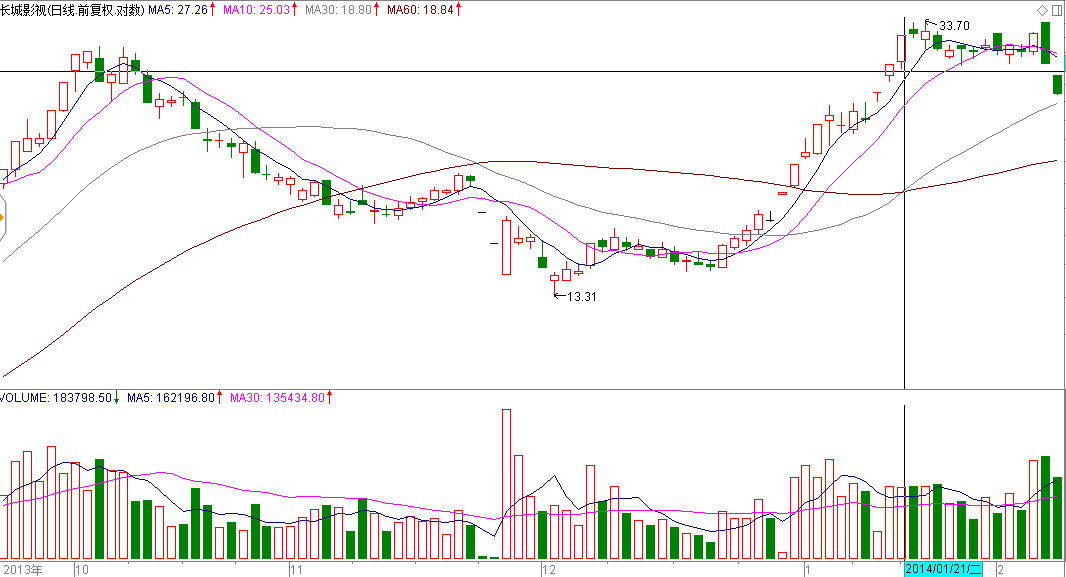 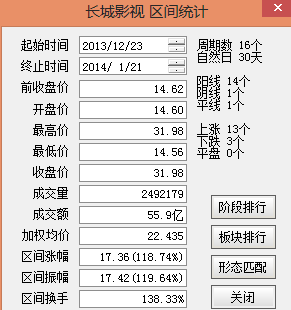 [Speaker Notes: 案例分析：
1、股价从低位13.31元启动上涨到31.98元，波段涨幅将近140%，这根大阳线出现在波段上涨的高位。
2、不断创新高的K线数达到了12根。
3、大阳线出现的位置正好处于前一波段上涨的最高位。
4、与前高比较发现股价创新高，但指标未创新高。
5、大阳线后次日K线若收盘价在阳线实体以内就要先考虑离场或是减仓，若出现警示性K线则要离场。]
长城影视（002071）在2014年1月21日高位大阳线分时图
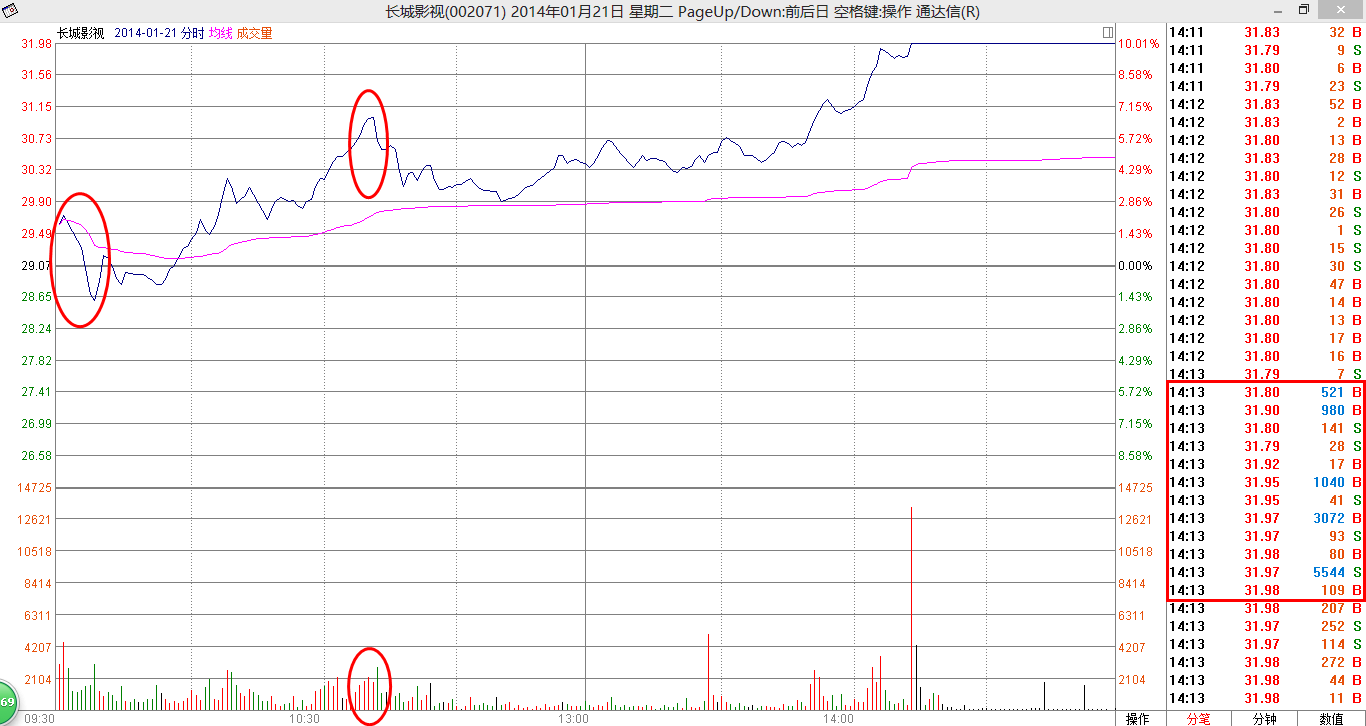 [Speaker Notes: 1、分时图中早盘该股高开低走，跌破昨日收盘价，早盘第一个下跌波段单波跌幅达到3个点，说明空方打压力量强。若出现在起涨的初期，则是主力洗盘行为，但在波段上涨的高位出现跌幅过大的波形，则有主力出货的嫌疑。
2、股价在均价线一下运行时间长达20分钟。强势的股票跌破均价线或是昨日收盘价均会快速拉回。
3、在发动第二波攻击时，量价不健康，第二波的量能未超前面第一波的量，说明这个波段上涨是诱多行为，属于假升波。冲高后股价回落，两波回落的单波跌幅分别为1.3%和1.5%。
4、封涨停前有大单卖出。大单卖出后，相对小单封涨停，涨停后还有1000多手的大单卖出，说明主力已在悄悄出货。]
案例2：假突破的长波大阳线——无效大阳线
002149西部材料2014年10月8日出现大阳线
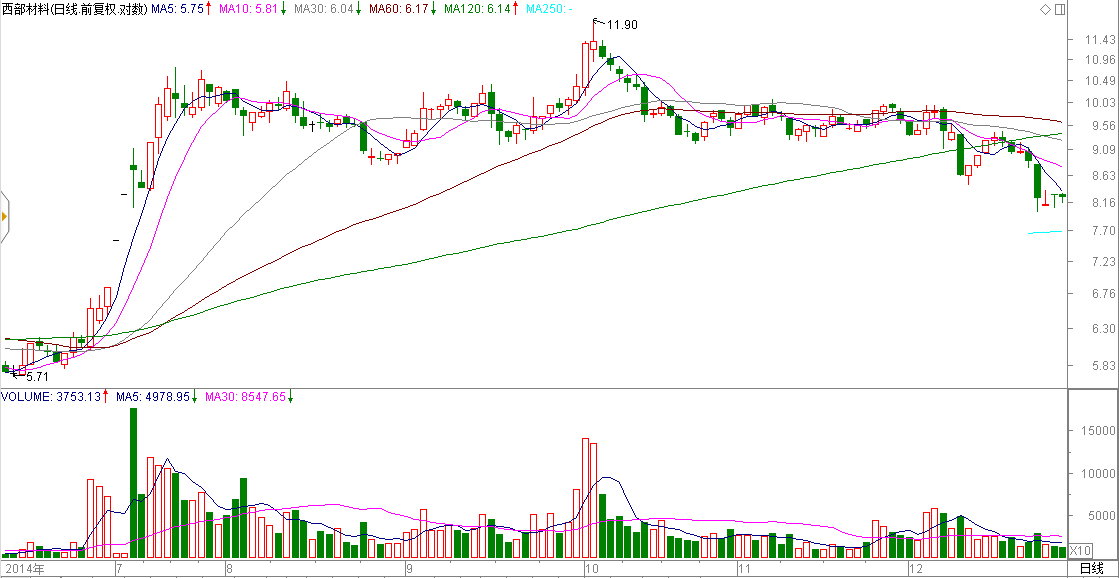 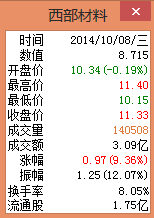 [Speaker Notes: 案例分析：
1、股价从低位启动上涨到高位的横盘整理区，横盘时间2个月左右。从前一波段来看，低位上涨到高位正常横盘整理时间需要6个月左右，横盘时间不够。
2、横盘整理期间，实体大的阴线个数比实体大的阳线个数要多，一根大阴线需要好几根阳线才能修复，说明空方力量强于多方。
3、大阳线出现后次日收出一根长上影线，影线长度大于实体的2倍，说明上方抛压严重，构成主力资金出逃行为。
4、打开大阳线次日的长上影线的分时图可以发现，长上影的出现是由于股价瞬间拉高，然后马上回落，形成尖角状的波形。回落时单波下跌6.5个点，说明主力出货的决心很大。股价最后收阳线，其生成是由于主力在尾盘最后一分钟拉升，目的是为了做出一根阳线，以迷惑其他投资者。]
002149西部材料2014年10月8日大阳线分时图
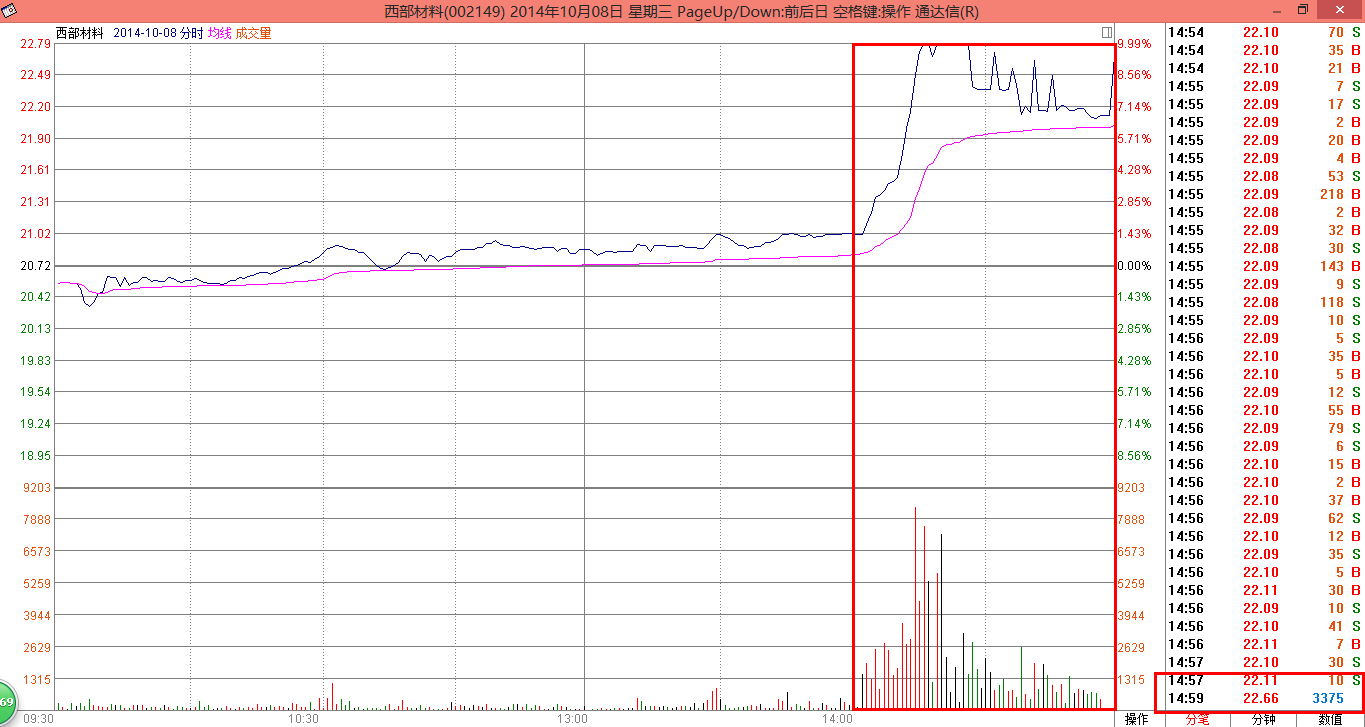 [Speaker Notes: 分析]
案例3：假突破的长波大阳线——无效大阳线
002600江粉磁材2013年10月23日出现大阳线
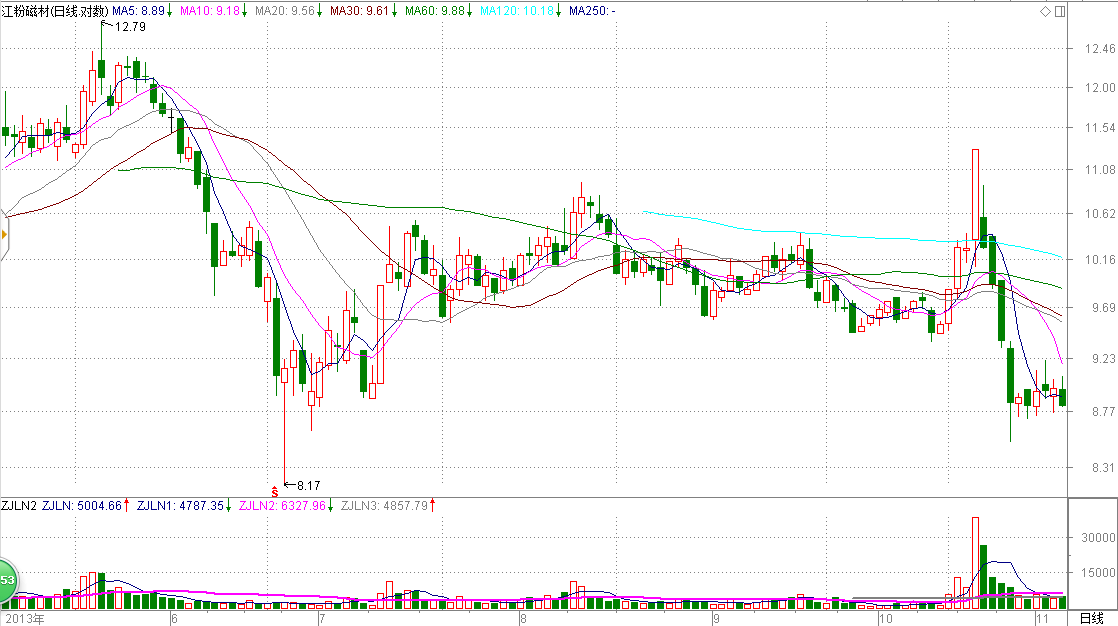 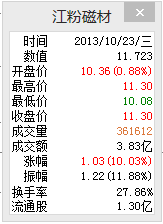 002600江粉磁材2013年10月23日分时走势
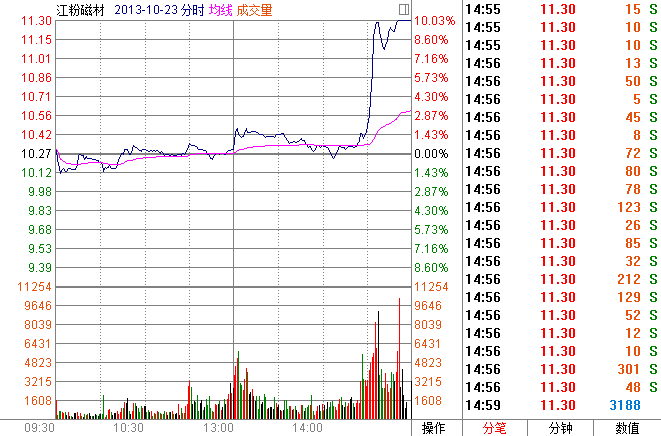 发起攻击
红盘附近震荡
股价上涨至一个台阶
打压股价
案例4：跳空高开的大阳线——有效大阳线
000901航天科技2014年6月30日出现大阳线
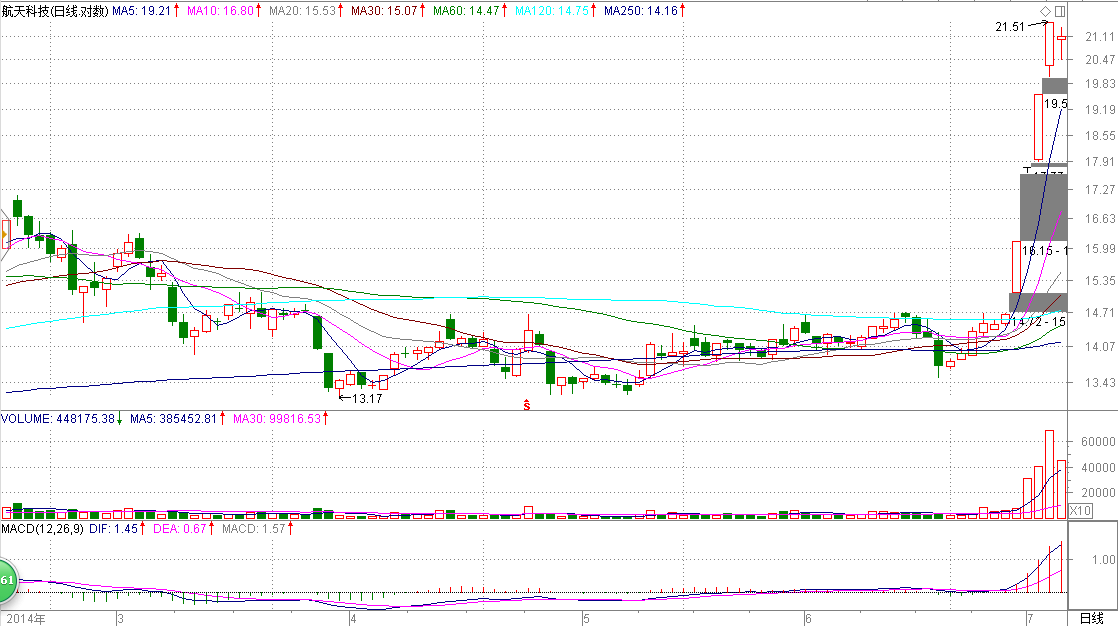 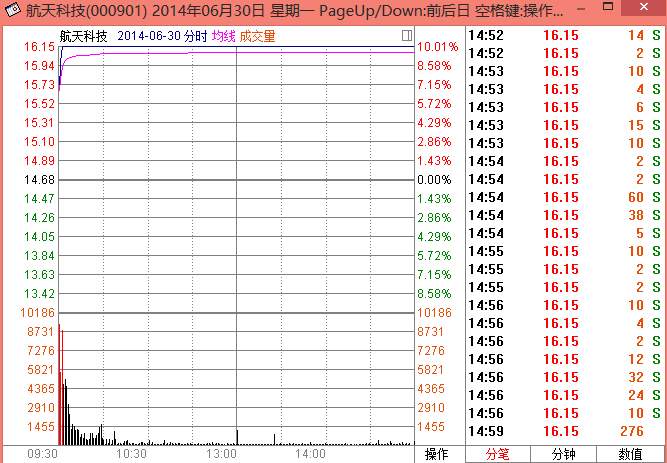 案例5：突破平台低位启动的大阳线——有效大阳线
600435北方导航2014年7月7日出现大阳线
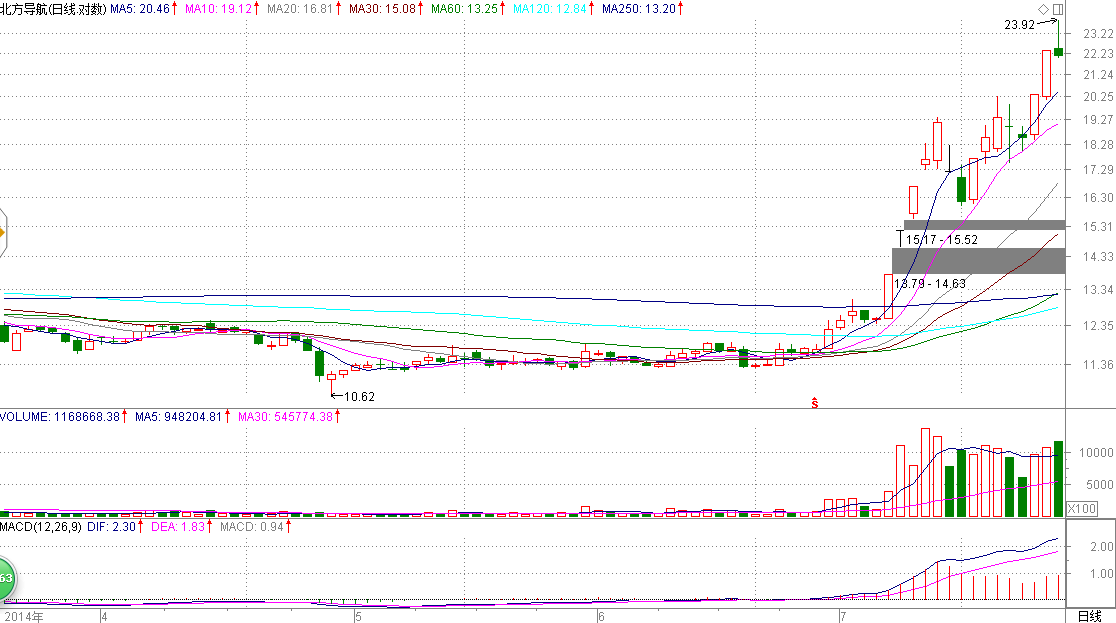 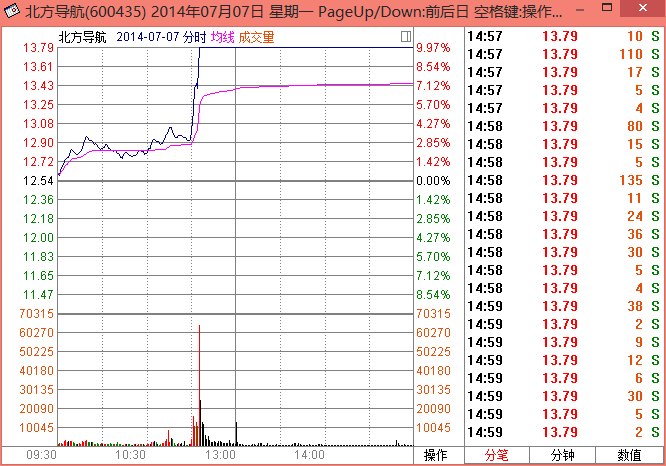 案例6：低位启动的大阳线——有效大阳线
002114罗平锌电2014年6月20日出现大阳线
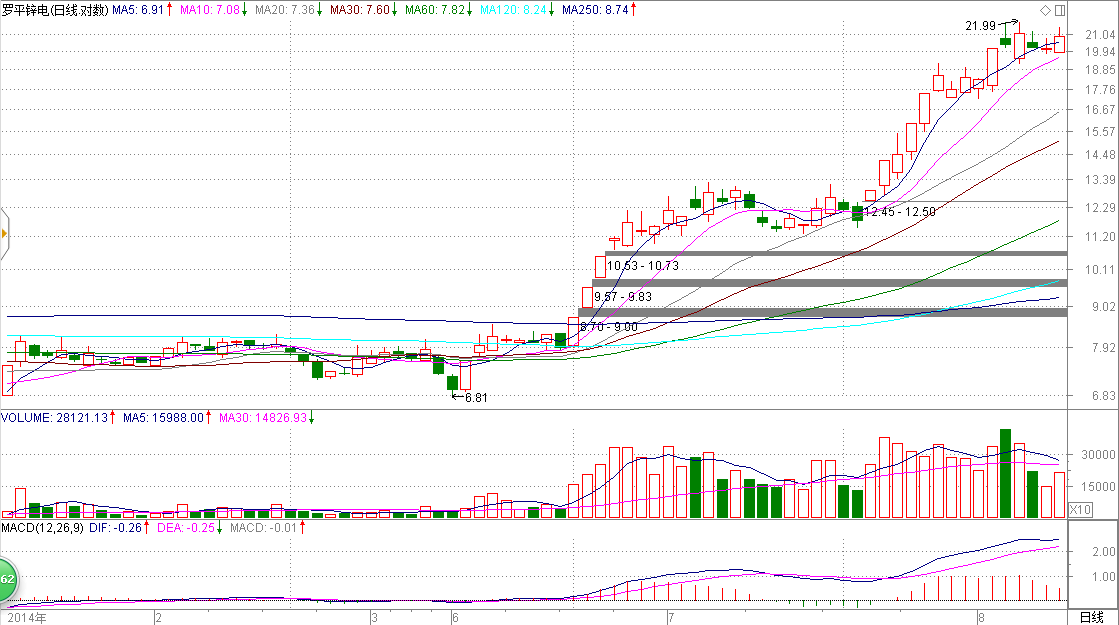 突破平台和重要均线
涨停阳线修复
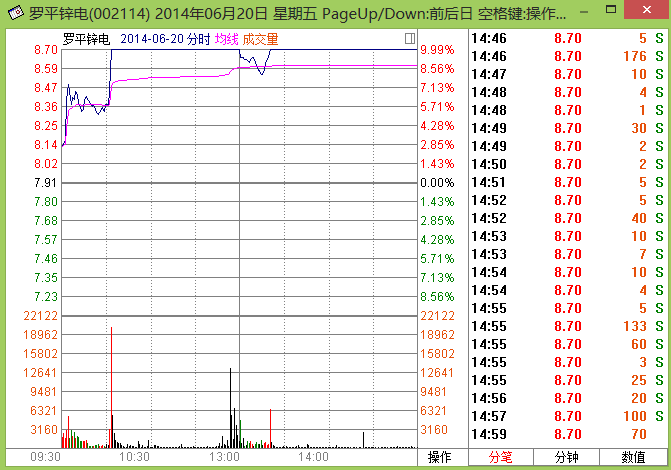 基本训练
1、有效大阳线的条件有哪些？
2、有效大阳线一般出现在什么位置？
3、无效大阳线有哪些？
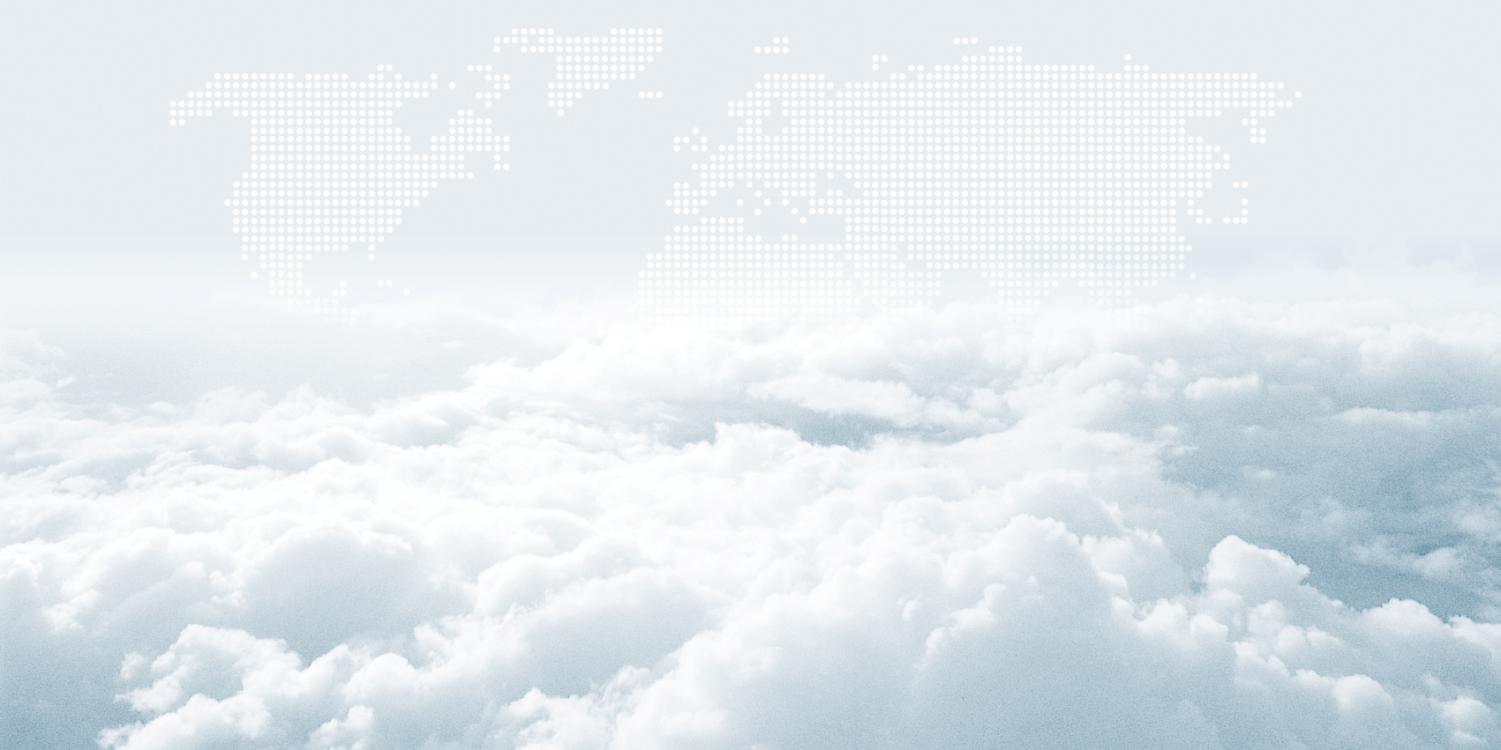 资本逻辑  投资智慧  趋势为王  共赢财富
感谢您的观赏